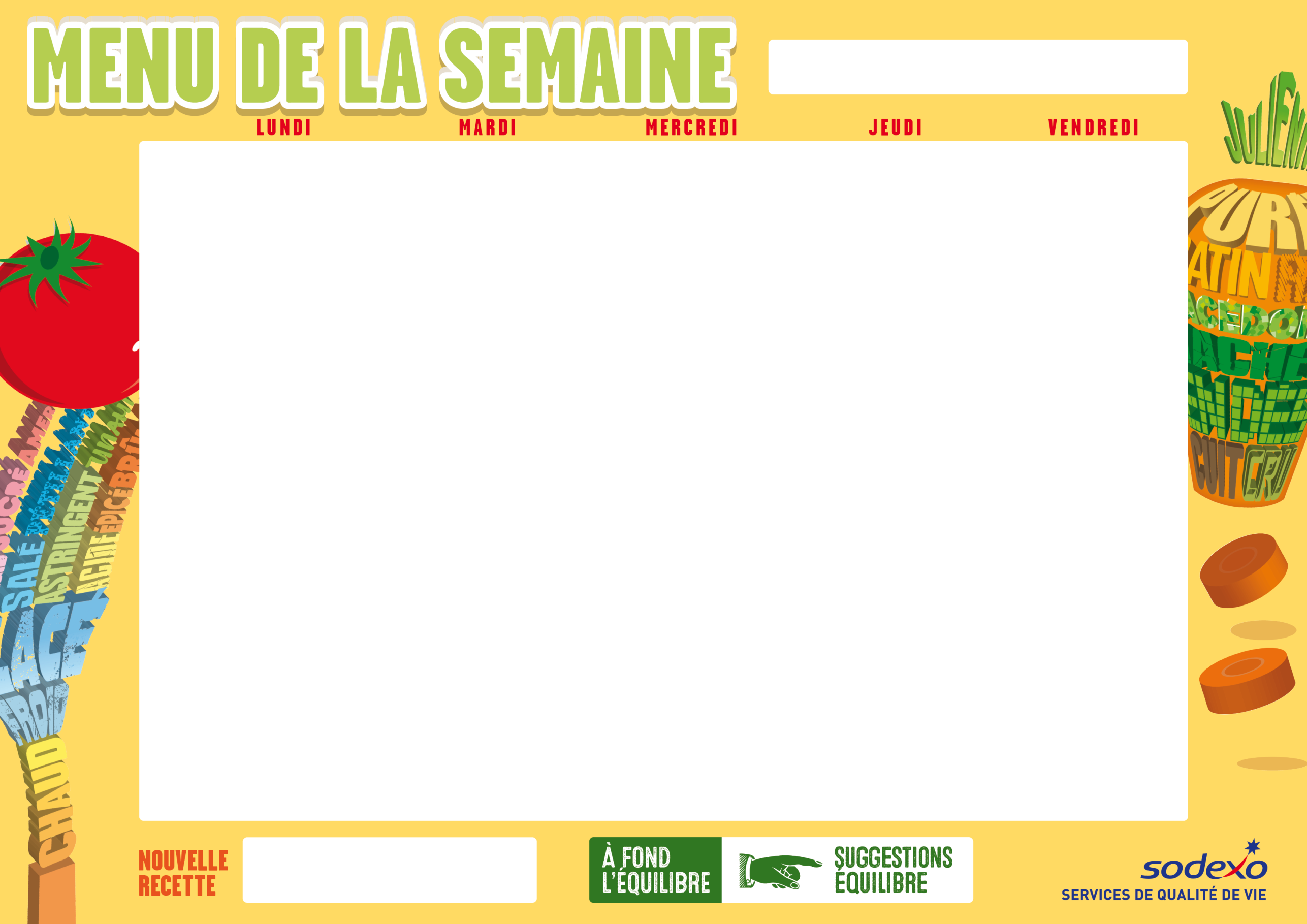 DÉJEUNERS DU 07 AU 11 janvier 2019
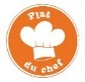 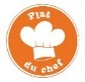 Menu maternelle en vert
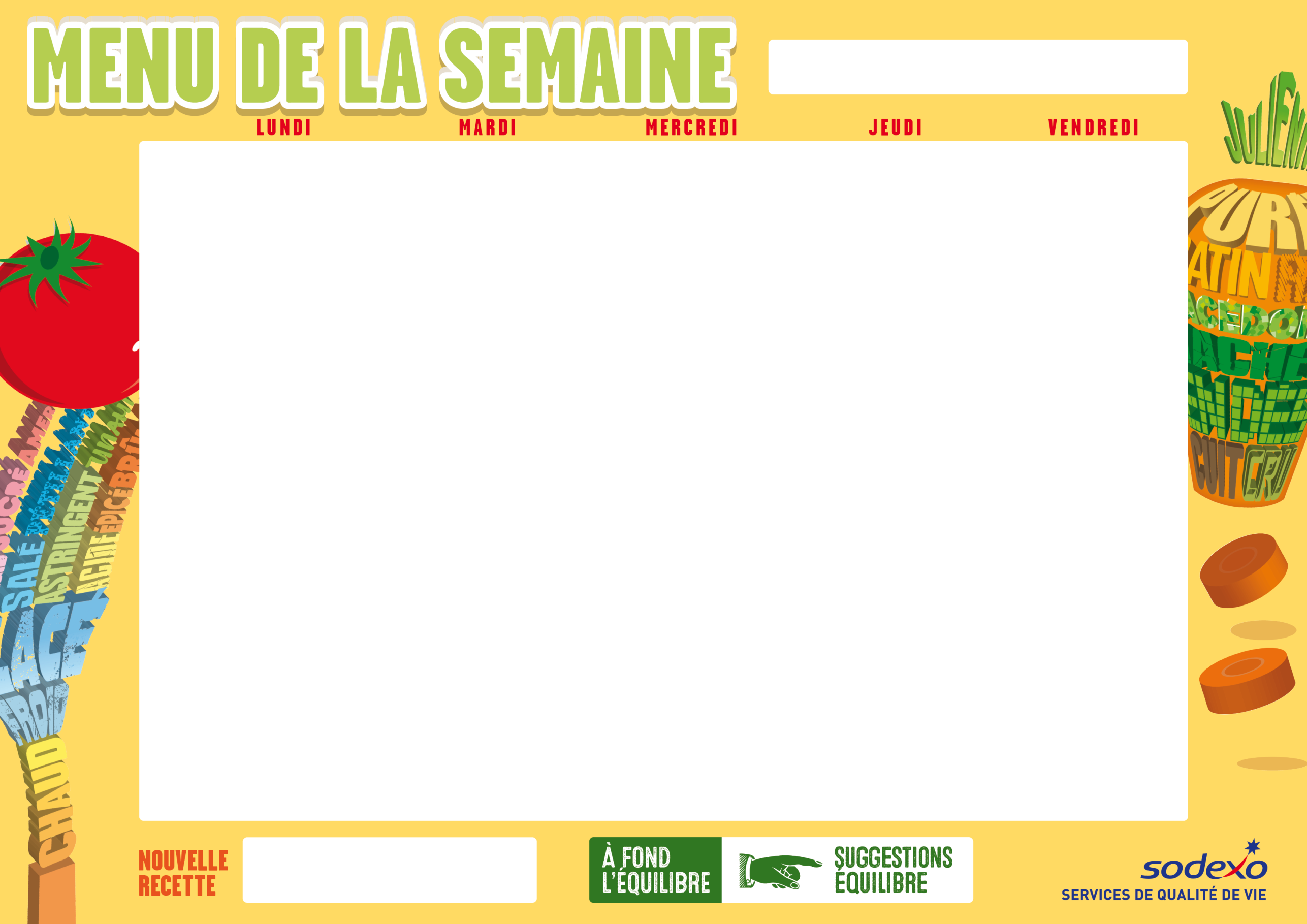 DÉJEUNERS DU 14 AU 18 JANVIER 2019
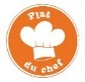 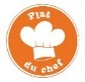 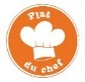 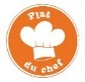 Menu maternelle en vert
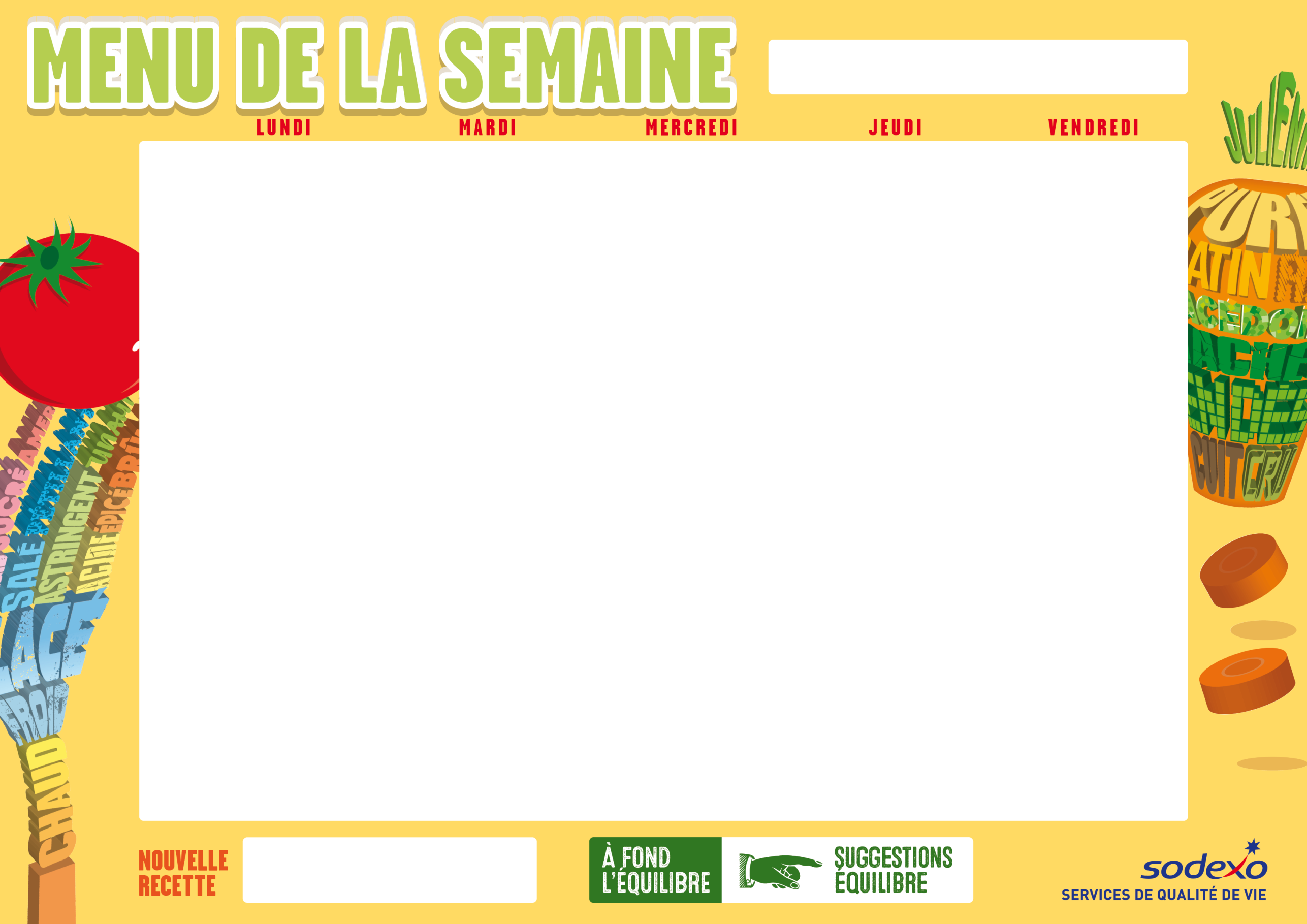 DÉJEUNERS DU 21 AU 25 JANVIER 2019
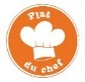 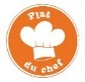 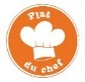 Parmentier de poisson et patate douce aux épices fumées
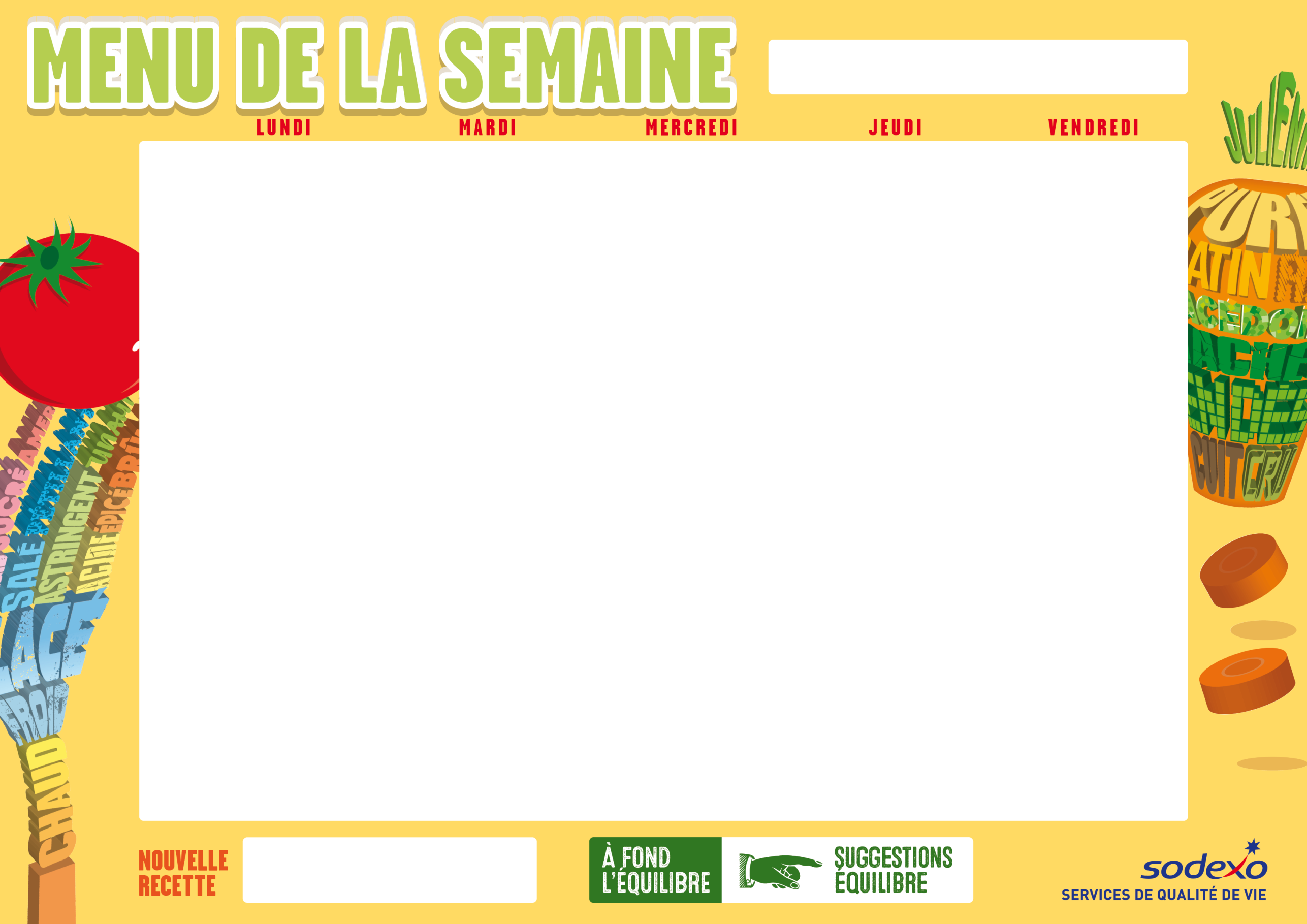 DÉJEUNERS DU 28 JANVIER AU 01 FEVRIER 2019
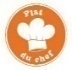 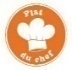 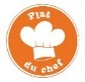 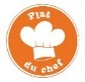 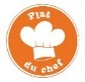 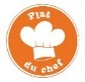 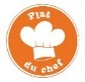 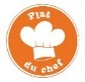 Danse du Monde : La Country